HER YÖNÜYLE BİPOLAR BOZUKLUK
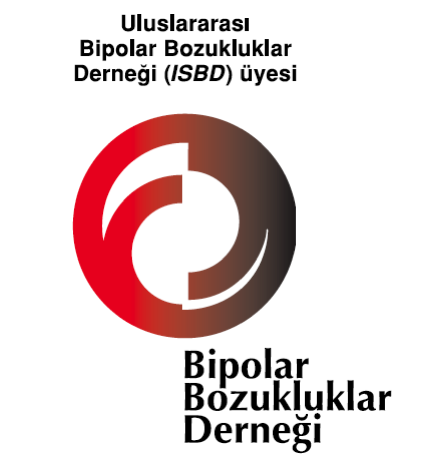 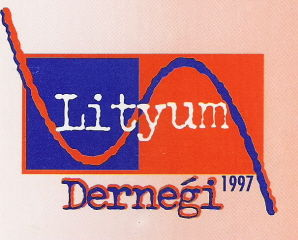 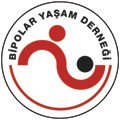 Gündem
Bipolar Bozukluklarla İlgili Genel Bilgiler
Tarihçesi, adı nereden geliyor?
Özellikleri 
Nedenleri
Tanı süreci ve bu süreçte yaşanan zorluklar 
Belirtileri 
Tedaviler 
Özel gruplar, özel konular
Kilo Kontrolü
Tarihçe
Hippokrat (Melankoli)
Kapadokyalı Areateus (MS  
2. yüzyıl)
17. yüzyılda Fransız  
bilimadamları
“folie circulaire”
“folie a la double forme” 
19 -20.yüzyıl Kraepelin
“Bipolar”ın anlamı nedir?
Halen psikiyatride;  
Bipolar bozukluk
İki kutuplu bozukluk
İki uçlu bozukluk
İki uçlu duygudurum bozukluğu
Manik-depresif bozukluk
Bİ-POLAR 
bi = iki, pole = kutup 
İki kutuptan biri depresyonu, diğeri maniyi temsil etmektedir.
Duygudurum
İniş çıkışlar olmakla beraber genel olarak belli bir sabitlikte devam eden, süreğen, kalıcı, içselleştirilmiş duygu tonudur
Günlük yaşamda herkesin duygusal dünyasında inişler-çıkışlar olur
Bipolar bozuklukta bu inişler daha derin, çıkışlar daha yükseğe olur. Duygudurum değişimleri günlük yaşam olaylarıyla bağlantılı olmayabilir. Bu değişimler duyguların yanında düşünceleri, davranışları, uykuyu, iştahı, fiziksel sağlığı ve kişinin işlevselliğini etkiler
Sıklık / Cinsiyet
Bipolar bozukluk %70 oranda depresyonla başlar. 
Depresyon geçiren hastaların %5-10’u, ortalama 5-10 yıl sonra genelde 30’lu yaşların başında ilk manik epizodu geçirirler ve bipolar bozukluk tanısı alırlar
Bipolar bozukluğun genel olarak toplumdaki sıklığı %2-4 arasındadır
Cinsiyetler arasında fark yoktur
Hastalığın çoklu sebeplerin biraraya gelmesiyle oluştuğu düşünülmektedir
Erken kayıp		Kalıtım		Cinsiyet

	Mizaç özellikleri		 Stres etkenleri
		
			   Beyin değişiklikleri
		
			   Mani & Depresyon
Bipolar bozukluğun sebebi nedir?
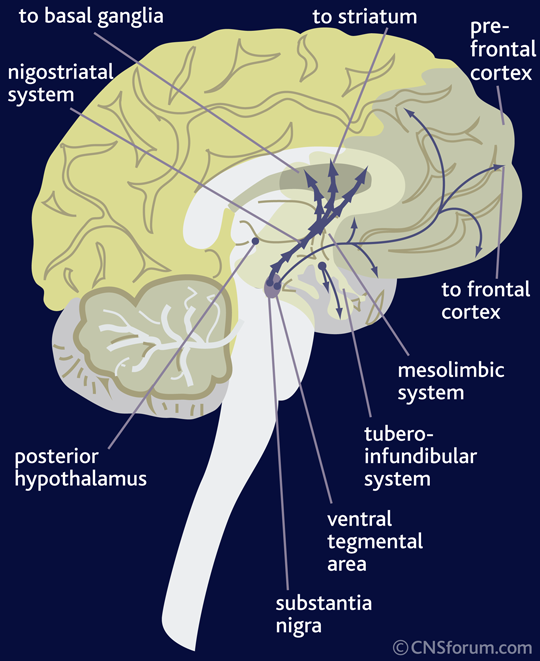 Kimyasal iletici hipotezi (serotonin, noradrenalin, dopamin vs..)  
Hormon hipotezi
Bağışıklık sistemiyle ilgili mekanizmalar
Genetik faktörler
Stresli yaşam olayları
Sebebe yönelik çalışmalar
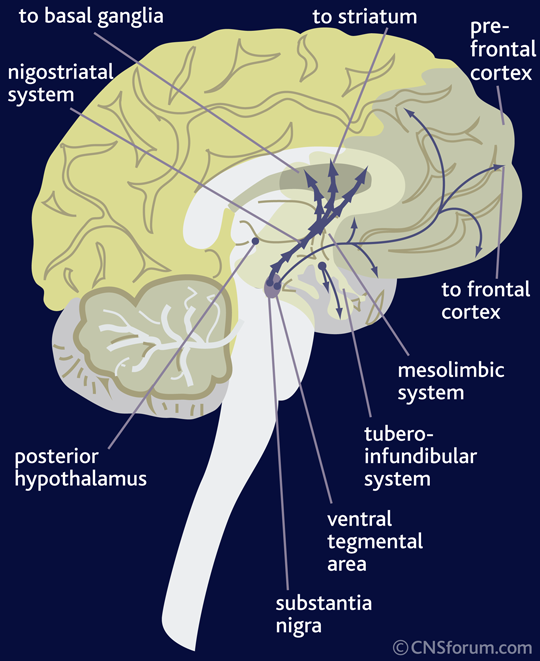 Genetik çalışmalar: birinci dereceden bipolar bozukluk→ 8-18 kat daha fazladır
Kimyasal ileticilerle çalışmalar: Depresyonda da manide de kimyasal iletici miktarlarında farklılıklar olur (depresyonda beyin omurilik sıvısında serotonin azalması vb.)
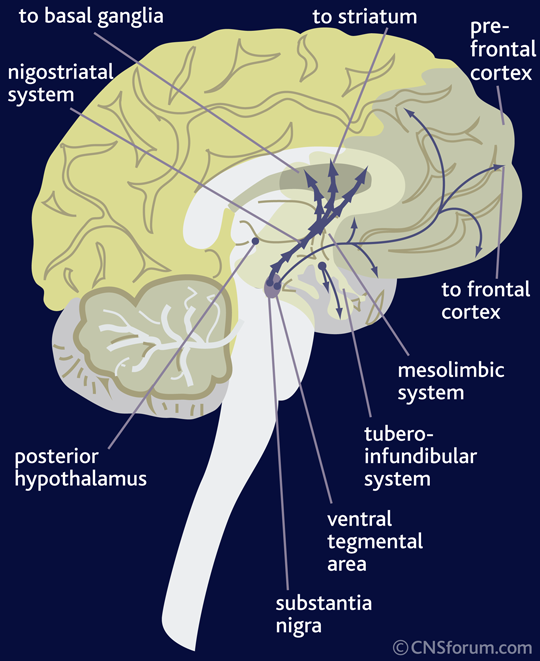 Sebebe yönelik çalışmalar
Endokrinolojik çalışmalar: kortizon ve tiroid hormonlarında dengesizlikler ve bu hormonların dengeli salınımını sağlayan düzeneklerde aksamalar
Beyin görüntüleme çalışmaları: depresif hastaların kimi beyin bölgelerinde daha az kanlanma gözlenmektedir
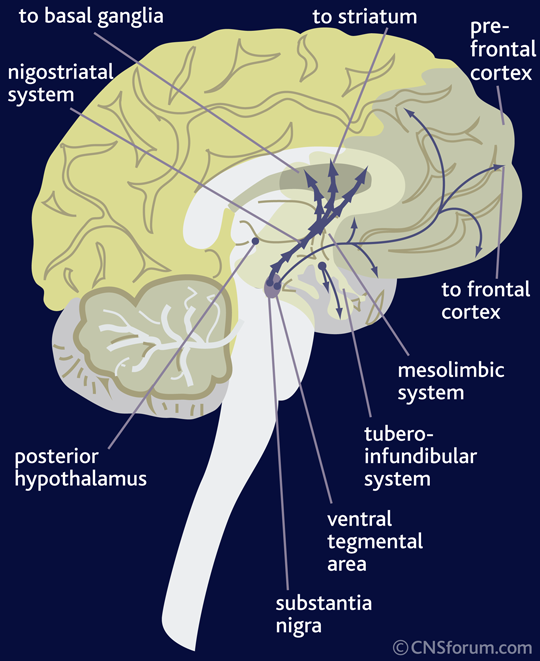 Sebebe yönelik çalışmalar
Psikososyal sebeplere yönelik yapılan çalışmalar: stresli yaşam olaylarının genelde ilk epizodu tetikler, takip eden epizodlar üzerinde ise pek etkileri yoktur
İlk epizoda sebep olan stresi beyin biyolojisi üzerinde uzun süreli etkilere yol açar, ileti sistemlerinin döngüsünü bozar ve hastayı stresör olmaksızın sonraki ataklar için risk altına alır
Çalışmaları değerlendirirken dikkat!
Bu bulgulara her çalışmada ve her hastada rastlanmamaktadır...
          Bu bulguların bir çoğuna başka hastalıklarda da, hatta bir kısmına normal yaşlanma sürecinde de rastlanmaktadır... 
          Birey bazında baktığımızda bu bulgular hastanın hastalık sürecinde ya da tedavi sürecinde çok büyük bir rol oynamamaktadır.
Peki o zaman bu bilgilerin bana ne faydası var?
Bu veriler hastalığın son derece biyolojik yönleri olduğunu  göstermektedir.
	Gündelik hayatta yaşanan sıkıntıların depresif şikayetlere sebep olabileceğini biliyoruz, ancak hastalığın biyolojik doğasını hep aklımızda tutmalıyız; çünkü:
BİPOLAR BOZUKLUK NE KİŞİNİN HATASI, NE DE KİŞİLİĞİNİN GÜÇSÜZLÜĞÜDÜR 
    
TEDAVİ EDİLEBİLİR, 
TIBBİ BİR BOZUKLUKTUR!
‘’Hastalık yok, hasta vardır’’
Çevrenizdeki kişilerden, yazılı kaynaklardan ve internetten edindiğiniz bilgilere, doktorunuz onaylamadıkça, güvenmeyin ve bunlara bakarak tanı ve tedaviniz konusunda kafanızı karıştırmayın...
Her hastanın hastalık süreci diğerinden farklıdır, hatta aynı hastanın her epizodu birbirinden farklı olabilir....
       
		Her hastanın kendi hastalık sürecine özgü özellikleri bulunmakta ve bu özellikler bazen tanı koyma sürecini zorlamakta ve uzatmaktadır....
Tanı sürecinde yaşanan zorluklar
Hastalar ortalama 8 yıl sonra bipolar bozukluğu tanısı almaktadırlar....
         Kişiye özgü özelliklerin tabloyu karıştırması, hastalığın bir bölümünün başlangıçta depresif epizodlarla devam etmesi, dolayısıyla hastanın depresyon olarak takip ve tedavi edilmesi ve seneler sonra ilk manik atağın ortaya çıkması ve bipolar olduğunun anlaşılmasındandır...
Psikiyatride tanı nasıl konur?
Çağdaş psikiyatri yaklaşımında hastalıklar, Dünya Psikiyatri Birliği’nin (WPA) psikiyatrik hastalıklarla ilgili çalışmalarının sonuçlarına göre oluşturduğu tanı ölçütleri ile sınıflandırılmaktadırlar
Bu ölçütler ortalama her 5-10 yılda bir yeni veriler eklendikçe ufak değişikliklere uğramaktadır
Depresyon belirtileri
mutsuzluk, 
hayattan keyif alamama, 
uyku bozuklukları, 
iştah bozuklukları, 
enerji seviyesinde düşme, 
değersizlik ve suçluluk düşünceleri, 
dikkat ve konsantrasyon kaybı, 
huzursuzluk yada tersine hareketlerde ağırlaşma,
yaşamdan vazgeçme
Mani belirtileri
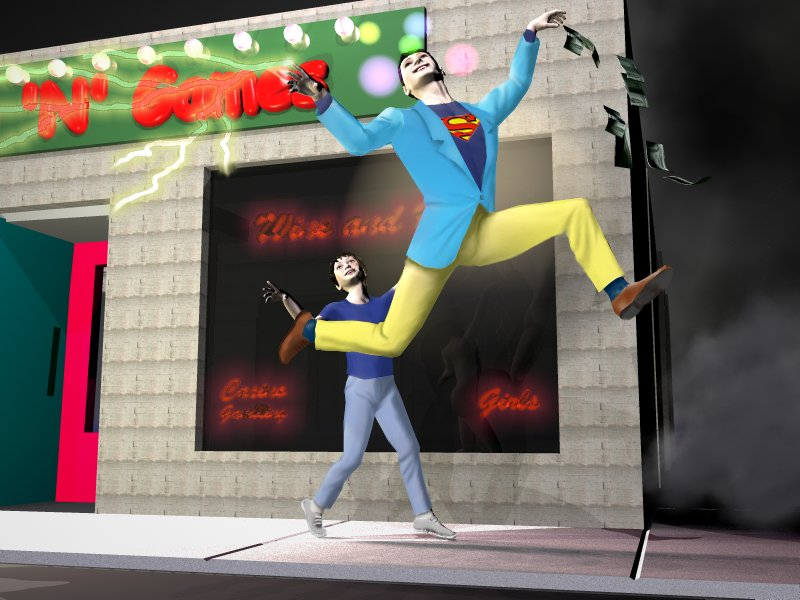 olağandışı neşeli, taşkın ya da öfkeli olmak, 
aşırı özgüven artışı, 
uyku süresinin kısalmış olması, 
konuşma miktarının artmış olması,
yarışırmışçasına birçok düşüncenin artarda akla gelmesi,
dikkatin çabuk dağılması,  
hareketlilikte aşırı artış
Hipomani
Manik belirtilerin şiddetinin daha az olduğu, daha kısa süreli bir tablodur.
İşlevsellik bozulmaz
Hastane yatışı gerekmez
Üreticiliğinin, işlevselliğinin arttığı dönemler
Genelde doktora gelme ihtiyacı olmaz.
Geriye dönük olarak detaylı öykü alınmalı
Bipolar Bozukluk Tipleri
Bipolar 1 Bozukluk
Mani & depresyonlar
Bipolar 2 Bozukluk
Hipomani & depresyonlar
Bu bir atak mı? Yoksa doğal bir tepki mi?
Gözlenen değişikliğin ne kadar zamandır sürdüğü
Ne yoğunlukta olduğu
Gündelik hayatı ne ölçüde etkilediği
Önceki atak başlangıçlarına benzerliği
Gerçeklikle bağlantının sürüp sürmediğine bakarak karar verilebilir
Bipolar Bozukluk Nasıl Tedavi Edilir?
Tedavinin basamakları

 Akut tedavi

 Koruyucu tedavi
Tedavinin içeriği
İlaç
 Eğitim
 Psikoterapi
İlaçla tedavi
en önemli ilaçlar

Duygudurum Dengeleyiciler
Duygudurum Dengeleyiciler
Hem atak sırasında (mani, hipomani, karma, depresyon) hem de uzun süreli koruyucu tedavide kullanılırlar.
Lityum
Valproat
Karbamazepin
Lamotrijin
Duygudurum Dengeleyiciler
Beyinde bazı maddeleri etkileyerek duygudurumun kontrolsüz dalgalanmalarını önlerler.
Daha çok manik atak oluşumunu engelleseler de depresyon gelişmesini de önlerler.
İlaç etkisi 1-2 hafta içinde ortaya çıkar.
Duygudurum Dengeleyiciler
Kan seviyelerinin düzenli takibi yapılmalıdır (Lamotrijin dışında)
Kanda belli düzeylerde olmaları tedavi edici etkinin ortaya çıkması için önemlidir
Gece alınan son dozdan 12 saat sonra, sabah  ilaç almadan kan verilerek seviyeleri tespit edilir
Lityum için 1-2 ayda bir, valproat ve karbamazepin için 3 ayda bir kan seviyesi kontrolü şarttır
Lityum kullanırken belli aralıklarla
Böbrek, tiroid fonksiyon testleri kontrol edilir
Lityum bu organların fonksiyonlarını etkileyebilir ancak çoğu zaman bu etki ilacı kesmeyi gerektirmez ve geri dönüşlüdür. 
Kan sayımı ve kan elektrolitleri kontrol edilmelidir.
Valproat ve Karbamazepin kullanırken
Karaciğer fonksiyon testleri, kan sayımı 3-6 ayda bir kontrol edilir.
Bu ilaçların karaciğer üzerine etkileri ilaç kesildiğinde geri döner.
Duygudurum dengeleyicilerinin yan etkileri-Lityum
Erken dönemde görülen, doza bağlı ‘sık’ yan etkiler: titreme, kas güçsüzlüğü, mide rahatsızlığı, ishal, susuzluk hissi, idrar artışı, konsantrasyon güçlüğü
Uzun süreli tedavide görülen yan etkiler: kilo alma, tiroidle ilgili sorunlar, böbreklerle ilgili sorunlar, akne
Nadir görülen, ancak tehlikeli yan etkiler: lityum zehirlenmesi; ciddi titreme, bulantı, bilinç bulanıklığı
Valproat
Erken dönemde görülen doza bağlı ‘sık’ yan etkiler: uyuklama, sersemlik, mide rahatsızlığı, ishal, titreme 
Uzun süreli tedavide görülen yan etkiler: kilo alma, saç incelmesi, karaciğer işlevlerinde değişiklik 
Nadir görülen, ancak tehlikeli yan etkiler: karaciğer hasarı; özellikle epilepsi ilaçları ile birlikte kullanıldığında
Lamotrijin
Kullanmaya başladıktan herhangi bir zaman sonra cildinizde döküntü oluştuğunda ilacı kesip doktorunuza başvurun!!!
Döküntü, kan hücre sayısında değişiklikler, karaciğer fonksiyonlarında bozulma, baş ağrısı, baş dönmesi, bulanık görme, mide şikayetleri gelişebilir
Karbamazepin
Erken dönemde görülen doza bağlı ‘sık’ yan etkiler: uyuklama, sersemlik, baş ağrısı, görme bulanklığı, mide rahatsızlığı 
Uzun süreli tedavide görülen yan etkiler: lökosit sayısında düşme, karaciğer işlevlerinde değişiklik
Nadir görülen, ancak tehlikeli yan etkiler: lökosit sayısında belirgin düşme
Lityum, Valproat ve Karbamazepin kullanırken
Ağrı kesici, antibiyotik, tansiyon  ilacı vb . kullanmak zorunda kalırsanız, zararlı ilaç etkileşimleri olabileceğinden kullanmadan önce doktorunuza danışın.
Yan etki oluştuğunda…
Doktorunuz sizin için uygun olanı başka bir ilaç seçecektir. Yan etkiler nedeniyle bir ilaçtan diğerine doktor kontrolüyle geçilebilir.
Antidepresanlar
Sadece depresyon yani çökkünlük dönemi sırasında kullanılırlar.
Bipolar bozuklukta antidepresanlar maniye kayma riski açısından tek başına kullanılmaz; duygudurum dengeleyicilere ek olarak verilir.
Antidepresanlar etkilerini birkaç haftada gösterir
Antipsikotikler
Özellikle maninin tedavisinde, bazen de depresyon tedavisi sırasında kullanılırlar.
Koruyucu tedaviyi güçlendirmek amacı ile uzun dönemde de kullanılabilirler
 Daha çok yatıştırıcı, baskılayıcı, uyku arttırıcı etkileri bulunur
Sormodren, Akineton vb.
Antipsikotik ilaçların sebep olduğu kas sertliği, el titremesi, huzursuzluk gibi yan etkileri geriye çevirmek için kullanılırlar.
Bipolar bozukluğun kendisini tedavi etmezler.
Elektrokonvülsif tedavi (EKT)
Depresyonda EKT hayat kurtarıcı, güvenilir ve etkili bir tedavidir. 
Önceden başarısızlıkla sonuçlanmış antidepresan kullanımı, antidepresan ilaçlarla birlikte sakıncalı olabilecek başka ilaçlar kullanımı, gebelik gibi durumlarda uygulanabilir. 
Bazen ilaçlara yanıt alınamayan manik dönemde de kullanılabilir.
Hastaneye yatış
Manik dönemde hastaların genelde içgörüsü yoktur (hasta olduklarını kabul etmezler). 
Depresyon sırasında intihar girişimi riski varsa yatış gereklidir. 
Manik ve depresif dönemlerin erken tanı ve tedavisi, hastaneye yatış olasılığını azaltır.
Bazen ilaç tedavinizi kendiliğinizden kesmek isteyebilirsiniz
Kendinizi iyi hissedebilirsiniz ve artık ilaca gerek kalmadığını düşünebilirsiniz
Coşkulu olan ve kendinizi çok iyi hissettiğiniz dönemlerinizi özleyebilirsiniz
Bazen ilaç tedavinizi kendiliğinizden kesmek isteyebilirsiniz
Yan etkilerden rahatsız olabilirsiniz. 

Hastalığın sadece stresli olaylarla ilişkili olduğunu, uzak durarak veya farklı şekillerde başa çıkmaya çalışarak, hastalığı kendi başınıza önleyebileceğinizi düşünebilirsiniz
İlaç tedavisini kestiğinizde hemen ilk günlerde akut dönem gelişmez ama hastalık mutlaka yineleyecektir 
Tedaviniz hayat boyu olmasa da çok uzun sürebilir
Yapılan çalışmalarda 5 yıl düzenli tedavi kullanan ve bu dönemde hiç hastalanmamış kişilerin önemli bir bölümünde ilaç tedavisi kesildikten sonra hastalığın tekrarlamaya başladığı ortaya konmuştur
Uzun süre kendinizi iyi hissetseniz de ilaçlarınızı önerilen şekilde kullanmaya devam etmelisiniz!!!
Bazen bireyler bir kaç yıl boyunca hiç hastalanmadıklarında, bipolar bozukluğun tedavi olduğunu ve ilaca gereksinimlerinin kalmadığını düşünürler.
Ancak unutulmamalıdır ki; ilaçlar bipolar bozukluğu “tedavi” etmezler (Soğukalgınlığında, diyabet veya yüksek tansiyon hastalığında kullanılan ilaçların hastalığın belirtilerine iyi gelmesi; tedavi etmemesi gibi). İlaçların kesilmesiyle birkaç ay içinde hastalık tekrarlar
Yaşamboyu önleyici tedavi
Bipolar bozukluğun tedavisinin başarıyla sürmesi için hastanın kendisinin ve ailesinin ilgili ve bilgili olması gerekir
Psikoterapi
manik veya depresif atakları tetikleyebilecek stres faktörlerinin etkisinin azalması 
stresle başa çıkma yöntemlerinin geliştirilmesi 
hastalık dönemlerinin kişinin hayat akışını olumsuz etkilemesi sonucunda ortaya çıkan dolaylı sorunların çözümü
Özel Gruplar & Özel Konular
Çocuklarda...
Bipolar bozukluk erken başlangıçlı bir hastalık
Çocuk ve ergenlerde görülme sıklığı yüksek, ancak tanınması zor
10 yaş altında mani & depresyon tanısı ??
Çocuklarda...
Koruma tedavisi için ergenliğe kadar bekleme
Tedavide kullanılabilecek ilaçlar daha sınırlı, araştırmalar yetersiz
Ergenlik döneminde ise erişkinlikten farksız
Yaşlılar
Geç yaşta başlangıç (65 yaş üstü) daha nadir ve daha selim seyirli
Altta yatan fiziksel bir hastalık varlığı ??
Farklı gerekçelerle fazla ilaç kullanımı
Kullanılan ilaç düzeyleri daha düşük tutulabilir
Peki yaşlanmanın hastalığa etkisi...?
İlerleyen yaşla birlikte hastalığın hızının ve şiddetinin azaldığı bilinmektedir; ancak tamamen ortadan kalktığına dair bir kanıt yoktur
Bipolar bozukluk için kullanılan ilaçlar ve yaşlanma birlikte artan diğer fiziksel hastalıklar için kullanılan ilaçlar dozaj değişiklikleri ile gerekirse birarada kullanılabilir
Gebelik ve Bipolar Bozukluk
Üreme çağındaki kadın bipolar hastalarda dikkat edilmesi gereken bir süreç. Gerektiğinde doktora danışarak uygun zaman seçilmeli. 
Fiziksel ve duygusal açıdan stresli bir dönem olması, hormonal değişikliklerin yoğun olması ve koruyucu ilaç kesimi hamileliği riskli bir dönem haline getirir.
Koruma tedavisinde kullanılan ilaçların neredeyse tamamı gebelik sırasında güvenilir değil.
Lityum ve valproatın fetus üzerine olumsuz etkileri gösterilmiş durumda.
Önceden planlanan sürecin başında yavaş kesim ile koruma tedavisinin sonlandırılması ve gerektiğinde risk konusunda nispeten daha güvenilir ilaçlar seçilerek süreç tamamlanabilir.
İlaçlar süte de geçer. Gerekirse ilaçlar doğumu takiben geç başlayabilir veya emzirme kesilebilir.
Babanın ilaç kullanıyor olmasının fetus üzerinde hiçbir etkisi yoktur. Babadan sadece kalıtım yolu ile hastalık geçebilir.
Aile ve Yakınlar
Aile bireyleri, hastanın yakınları hastalık konusunda bilgilenmelidir. Hastanın doktoruyla görüşüp hastalığın geneli ile ilgili bilgi alabilirler. Tabii ki hastanın özel bilgileri kendisine aittir ve kimse ile paylaşılamaz
Hastanız İçin Neler Yapabilirsiniz?
Tedavi konusunda teşvik etmelisiniz; alkol ve madde kullanımını önlemelisiniz
Atak sırasında müdahaleci olmakla suçlanabilirsiniz; bunun hastalıkla ilgili olduğunu unutmayın
İntihar girişiminin erken uyarıcı bulgularını bilmelisiniz. İntihar düşüncesinin hastalıktan kaynaklandığını söylemelisiniz
Manik döneme eğilim gördüğünüzde, hasta normal duygudurumdayken yapabileceğiniz anlaşma sonucu güvenliğiyle ilgili önlemler (kredi kartı, banka işlemleri, araba anahtarı) almalısınız. İntihar düşüncelerinin olduğu depresyon gibi, kontrolsüz manik ataklar da tehlikeli olabilir. Bu durumlarda hastaneye yatış hayat kurtarıcıdır
Hasta bir ataktan çıkarken, kendi ayakları üstünde durmasını sağlamalısınız. Hayattan ne daha fazla ne de daha az beklentisi olmalıdır. 
Duygudurumunu dengelemesini sağlamalısınız. Çok koruyucu olmamalısınız. İşleri onunla “birlikte” yapabilirsiniz, onun “yerine” değil.
Atak sonrası “her zamanki gibi” davranmalısınız. Erken bulgular konusunda uyanık olmalı ve doktora başvurmasını sağlamalısınız. 
Siz ve hastanız “iyi bir gün ile hipomani” ve “kötü gün ile depresyon” arasındaki farkı bilmelisiniz. Bipolar bozukluğu olan kişiler de sağlıklı insanlar gibi bazen iyi veya kötü günler yaşayabilir, bunlar hastalıkla karıştırılmamalıdır.
Atağın geleceği anlaşılabilir mi?
Kişiden kişiye değişir; mani ve depresyon için de farklıdır. Ancak bu belirtileri ne kadar erken farkederseniz, atağın daha hafif geçmesini sağlamak da o kadar mümkün olur. 
Duygu, uyku, enerji, değerlilik, cinsel istek, konsantrasyon, yeni konulara girişkenlik, ölüm düşünceleri, giyim kuşama önem verme gibi konulardaki değişiklikler mani veya depresyonun bulguları olabilir. 
Uyku düzeninizdeki belirgin değişiklik birçok hastada ortak olan erken bulgudur. Ayrıca içgörü kaybı da erken bulgu olabilir. Tüm bu bulgular konusunda yakın çevrenizin de uyanık olmasını sağlamalısınız.
Son olarak........
MUTLAKA DOKTORUNUZU ARAMALISINIZ 

İntihar düşüncesi veya şiddet hissi olduğunda
Duygudurumunuzda, uykuda, enerjide ısrarcı değişiklik olduğunda 
İlaç yan etkilerinde değişiklik varsa
Başka ilaçlar kullanmanız gerektiğinde
Ani cerrahi müdahale kararında, dişle ilgili cerrahi girişim öncesinde
ASLA İLAÇLARINIZI KENDİLİĞİNİZDEN KESMEMELİSİNİZ
Tedaviniz konusunda bazen endişelenmeniz doğaldır. Ancak tedaviyle ilgili herşeyi, rahatsızlıklarınızı doktorunuzla, terapistinizle, ailenizle konuşmalısınız. Eğer tedaviyle başarı sağlanamıyor diye düşünüyorsanız veya yan etkilerden şikayetçiyseniz doktorunuza başvurmalısınız,
Duygularınızı, aktivitelerinizi, uyku düzeninizi, ilaçlarınızı ve yan etkilerini, sizin için önemli olayları kaydedin. Böylece mani veya depresyonun erken bulgularını keşfedebilirsiniz. Ayrıca aylar, hatta yıllar içinde hangi ilaçlardan fayda gördüğünüz de bu arada ortaya çıkabilir.
Düzenli uyku, aynı saatte uyumak ve uyanmak önemlidir. Bozuk uyku düzeni vücudunuzda kimyasal değişikliklere yol açar ki bu da duygudurum bozukluklarını tetikleyebilir.
Alkol, kafein, grip/alerji/ağrı için sürekli alınan ilaçlar uykunuzu, duygudurumunuzu etkileyebilir.
Hastalığı tetikleyebilecek, şiddetlendirebilecek etkenlerden mümkün olduğunca uzak durmaya çalışmak hastalığı önlemede en etkili faktörlerden birisidir. Hekiminizle sizin için hangi faktörlerin söz konusu olduğunu konuşun.
KATILDIĞINIZ İÇİN 
TEŞEKKÜR EDERİZ